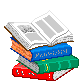 Тест
«Звуки и буквы»
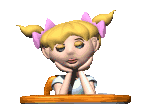 Начать тестирование
10
8
Всего заданий
Время тестирования
мин.
[Speaker Notes: Версия от 30.01.2012 г. Последнюю версию конструктора смотрите на сайте «Тестирование в MS PowerPoint» http://www.rosinka.vrn.ru/pp/]
Выбери правильный ответ
Звуки мы…
1
3
4
2
слышим и пишем
видим и пишем
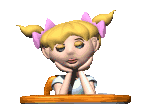 слышим и произносим
слышим и видим
Далее
1
Задание
1 бал.
Выбери правильный ответ
Буквы мы…
слышим и видим
1
3
4
2
слышим и произносим
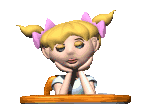 слышим и пишем
видим и пишем
Далее
2
Задание
1 бал.
Выбери правильный ответ
Найди слово, состоящее из 6 букв и 6 звуков.
каникулы
1
2
3
4
школа
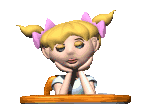 ракета
книга
Далее
3
Задание
1 бал.
Выбери  правильные  ответы
Найди буквы, которые обозначают
 гласные звуки.
й
1
2
3
4
5
6
и
ы
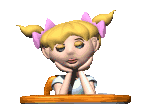 к
л
э
Выберите все правильные ответы!
Далее
4
Задание
1 бал.
Выбери  правильные  ответы
Найди буквы, которые обозначают
 согласные звуки.
п
1
2
3
4
5
6
у
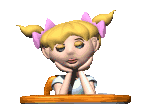 р
я
ю
ф
Выберите все правильные ответы!
Далее
5
Задание
1 бал.
Выбери  правильный  ответ.
Найди слово, в котором  
3 гласных и 4 согласных.
решение
1
2
3
4
дворец
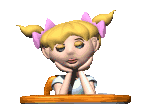 природа
берёза
Далее
6
Задание
1 бал.
Выбери  правильные  ответы
Найди гласные, которые показывают, что
 согласные звуки перед ними мягкие.
у
1
2
3
4
5
6
е
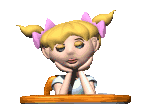 ы
я
ю
э
Выберите все правильные ответы!
Далее
7
Задание
1 бал.
Подбери согласным в верхнем ряду пару 
по глухости – звонкости.
Ж
Б
В
Д
З
Г
К
П
Т
Ш
Ф
«Кликни»  на букву в нижнем ряду, перемести её  в пустое поле под буквой в верхнем ряду.  «Кликни» ещё раз, чтобы отпустить букву.
С
Выберите все правильные ответы!
Далее
8
Задание
1 бал.
Вставь пропущенные буквы в слова.
БЕРЁ_____КА
ВЕРЁ____КА
ОГОРО____
В
Ф
З
С
Д
«Кликни»  на букву в нижнем ряду,   перемести её на место пропуска буквы в слове.  «Кликни» ещё раз, чтобы отпустить букву.
Т
Выберите все правильные ответы!
Далее
9
Задание
1 бал.
Найди слова, в которых допущена ошибка.
деревья
1
2
3
4
5
6
балезнь
поля
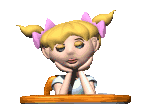 боец
зема
листва
Выберите все правильные ответы!
Итоги
10
Задание
1 бал.
Результатытестирования
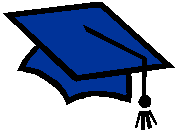 Подождите!
Идет обработка данных
Оценка
Правильных ответов
Набранных баллов
Ошибки в выборе ответов на задания:
Снова
Выход
Всего заданий
бал.
Затрачено времени
[Speaker Notes: В  конструкторе использована идея перемещения объектов в режиме просмотра демонстрации, предложенная Гансом Хофманом (Hans Werner Hofmann hw@lemitec.de)]